Figure 5. (i–iii) A myelin-stained section in the primary visual cortex of the brain of sample 1 (a—superficial lamina, ...
Cereb Cortex, Volume 24, Issue 2, February 2014, Pages 328–339, https://doi.org/10.1093/cercor/bhs311
The content of this slide may be subject to copyright: please see the slide notes for details.
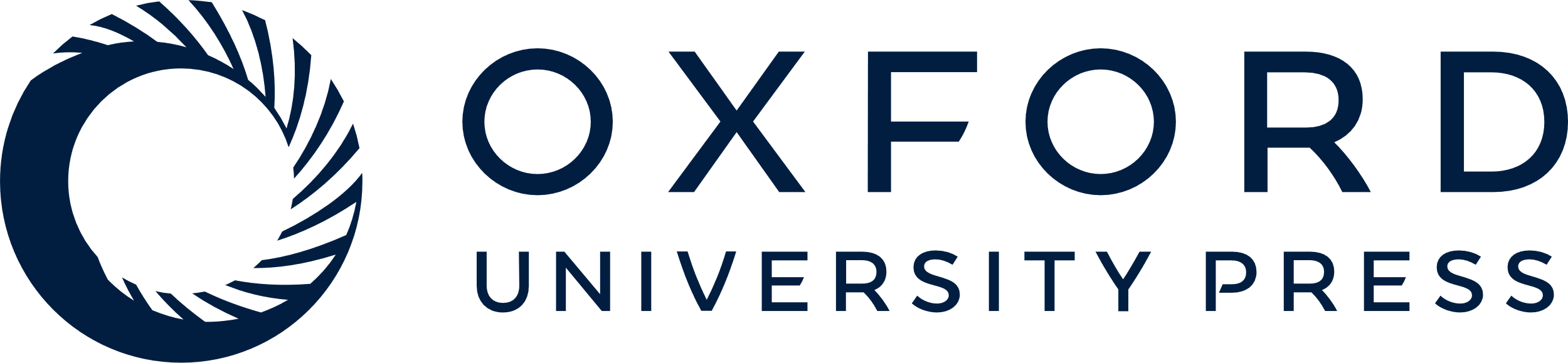 [Speaker Notes: Figure 5. (i–iii) A myelin-stained section in the primary visual cortex of the brain of sample 1 (a—superficial lamina, b—external lamina, c—internal lamina, d—deep lamina). (i–iii) show magnified subregions indicated by the red boxes in the small subfigure at the bottom. Myelinated fibers are extending radially from the WM into the cortex up to the external lamina. Within the cortex, they are crossed by tangentially running fibers with most of the tangentially running myelinated fibers within the Stria of Gennari in the internal lamina (arrow). Within the superficial lamina, myelinated fibers are running horizontally (arrow) along the cortical surface in Exner's stripe. (iv) A polarized light microscopy image of a section within V1 from sample 1. Radial fibers are predominant throughout the deep lamina up to the external lamina. Within the internal lamina, the radial anisotropy of the tissue is decreased (c) due to a large number of tangential crossings. The strong coherence of parallel fibers in the superficial lamina, corresponding to Exner's stripe, can also clearly be observed. The 2D color circle indicates the measured in-plane tissue directions. The color intensity relates to the level of birefringence. (v) A tangential cut along layer 1 (schematic cutting plane indicated by arrow in (iv)) of the brain of sample 2. Large regions of strong fiber coherence can be observed within layer 1. (vi) A Gallyas-stained section showing myelinated axons (left) and the adjacent Merker-stained section marking the cell bodies (right). The cell stain image also shows this radial pattern resulting from the underlying substrate of nerve fibers that are running perpendicular to the cortical surface. The radial pattern is also very strong in the layers II and III (arrow) where not many myelinated axons can be observed. (vii) YFP expression image of the visual cortex (V2) of a mouse. It can be seen how the dendrites extend radially toward layer I where they spread out tangentially along the cortical surface. Reprinted from Demyanenko et al. (2004) with permission from Elsevier.


Unless provided in the caption above, the following copyright applies to the content of this slide: © The Author 2012. Published by Oxford University Press.This is an Open Access article distributed under the terms of the Creative Commons Attribution License (http://creativecommons.org/licenses/by-nc/3.0/), which permits non-commercial reuse, distribution, and reproduction in any medium, provided the original work is properly cited. For commercial re-use, please contact journals.permissions@oup.com]